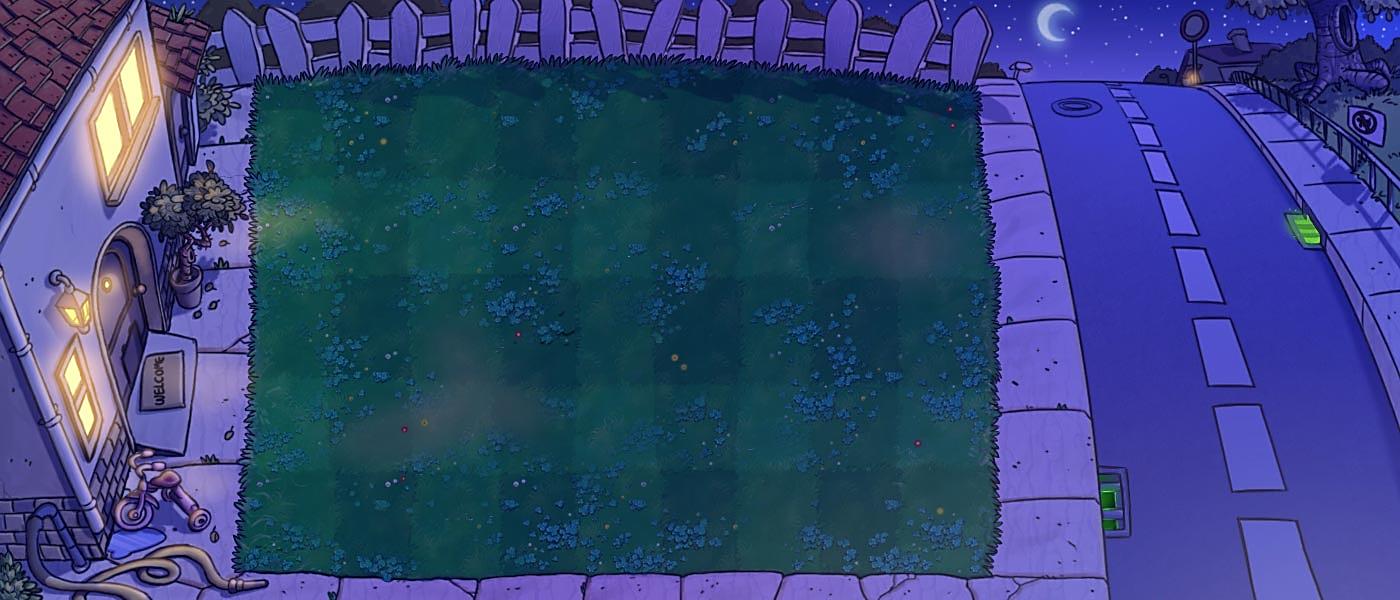 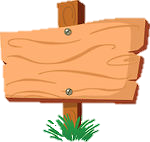 GIẢI CỨU
THÚ CƯNG
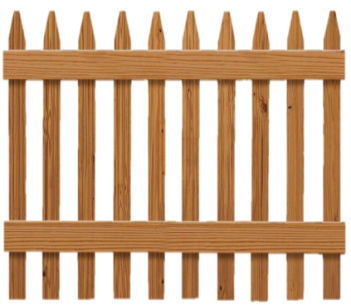 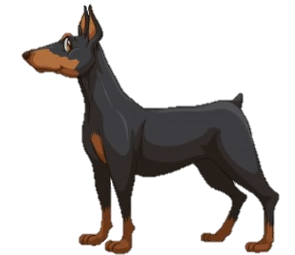 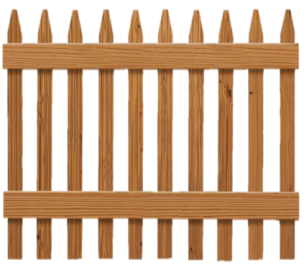 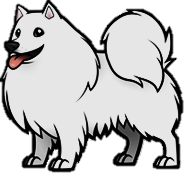 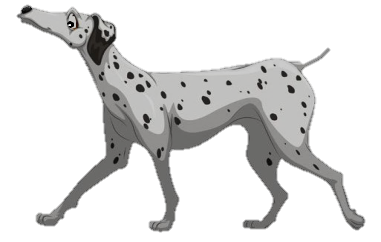 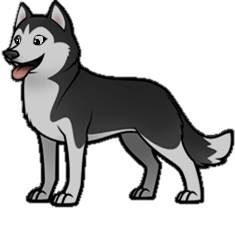 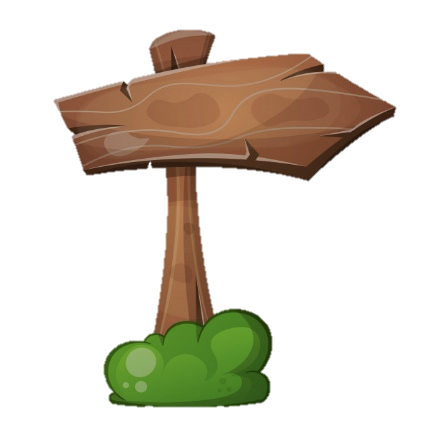 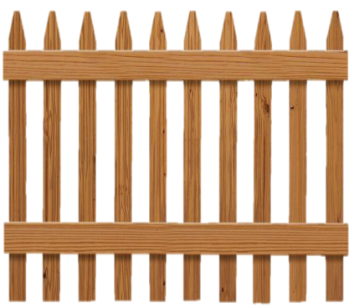 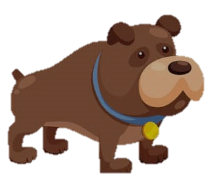 Hướng dẫn
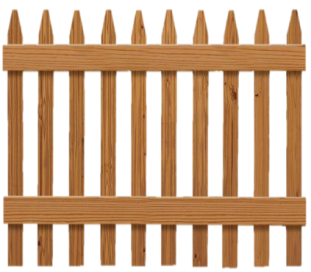 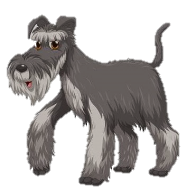 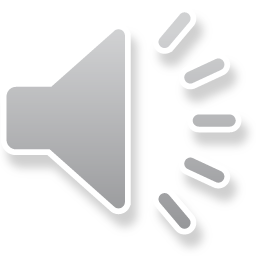 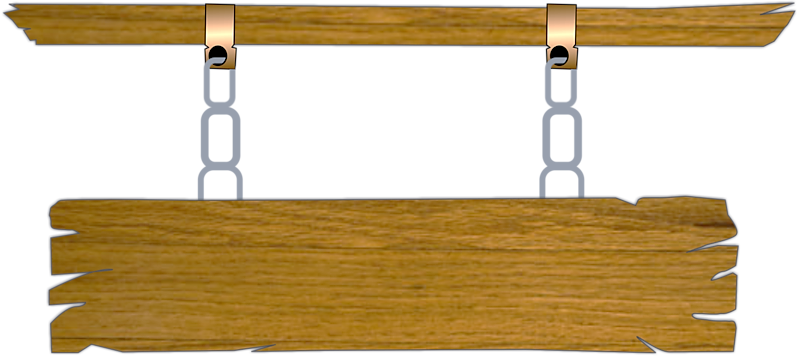 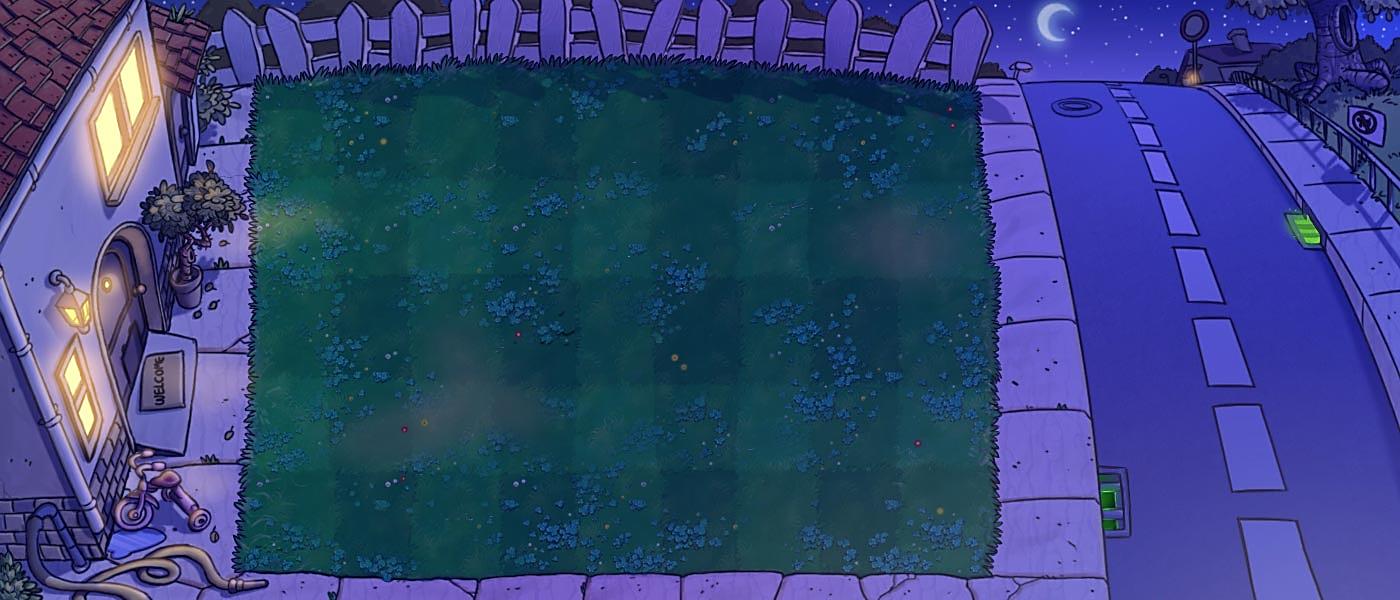 Các chú cún đã bị bắt cóc và bị nhốt 
trong những chiếc chuồng. Trong lúc kẻ xấu đang say ngủ, hãy cố gắng trả lời đúng 
các câu hỏi và giúp các chú cún trốn thoát.
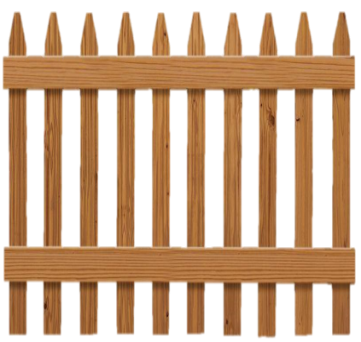 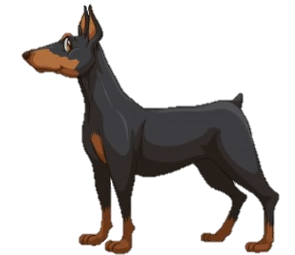 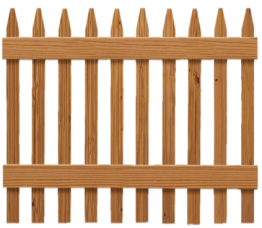 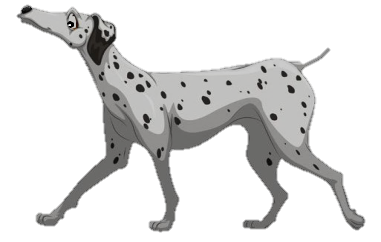 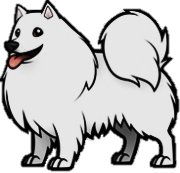 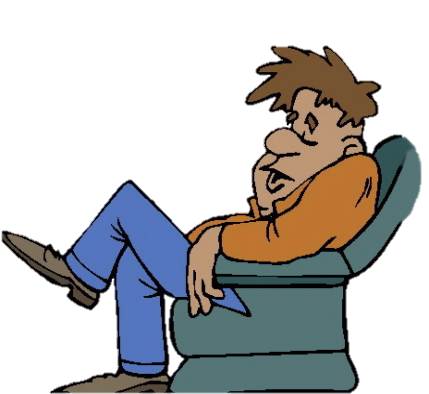 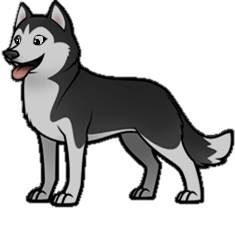 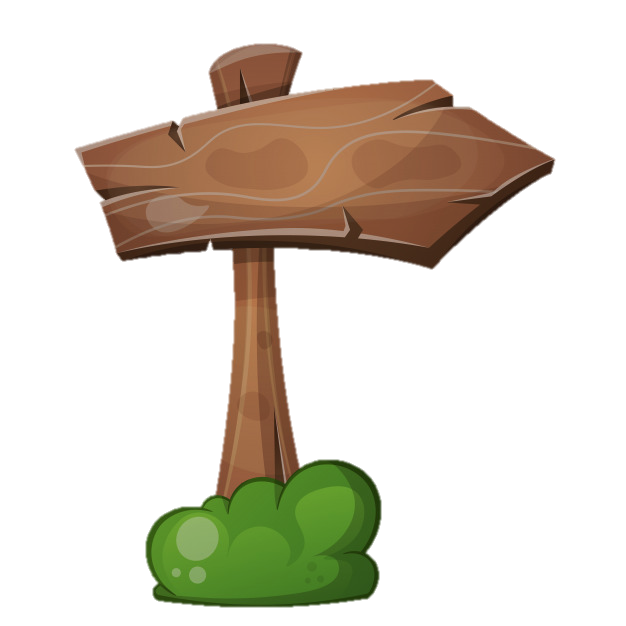 Chơi
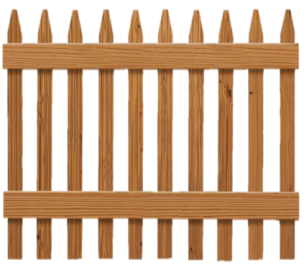 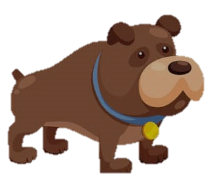 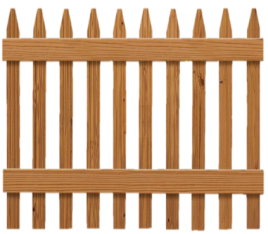 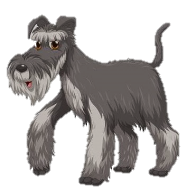 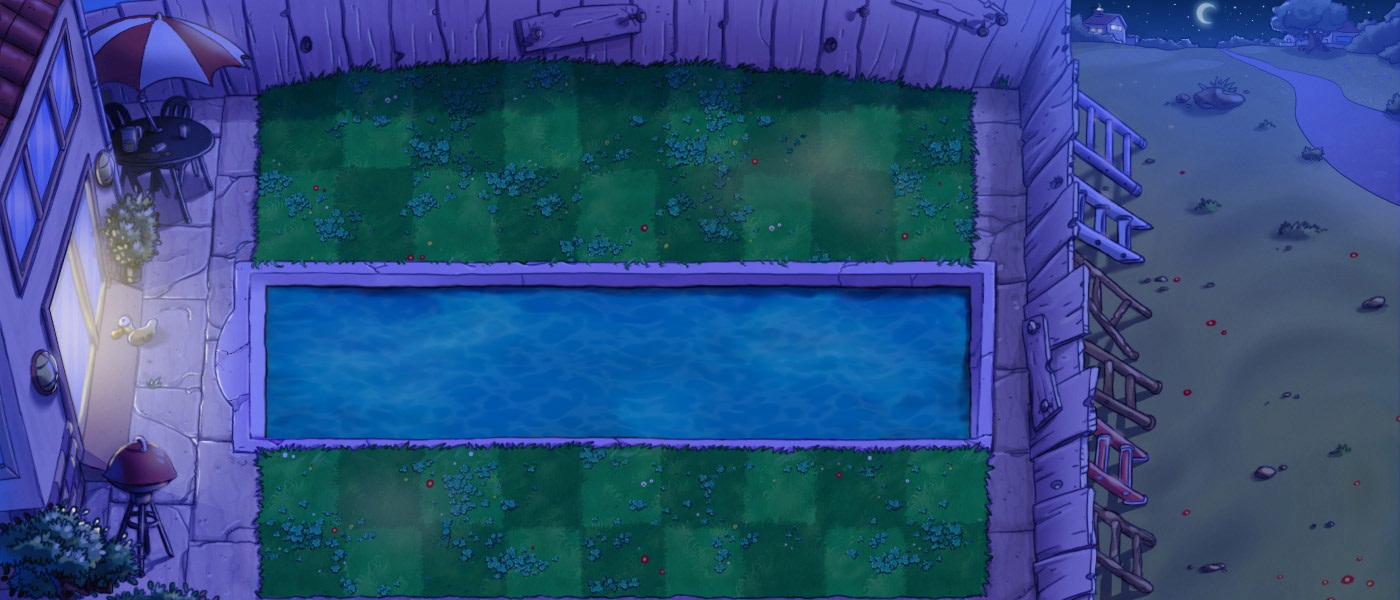 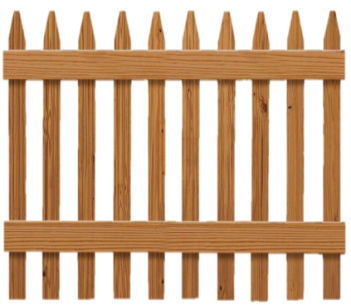 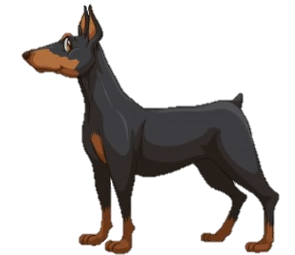 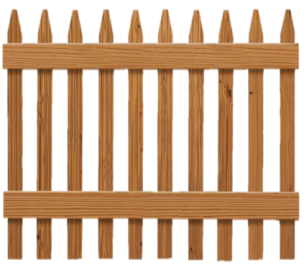 1
2
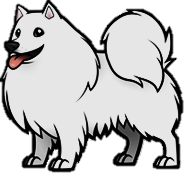 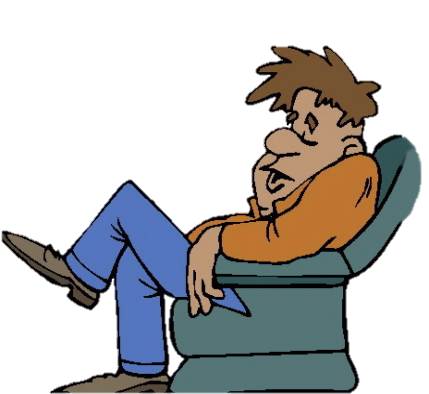 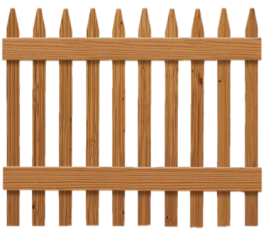 4
3
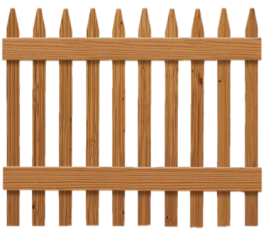 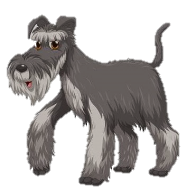 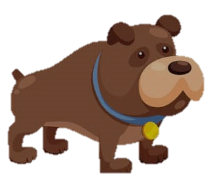 6
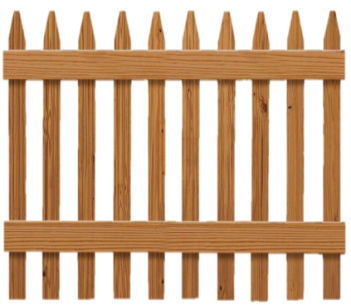 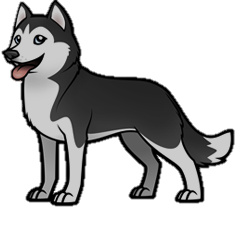 5
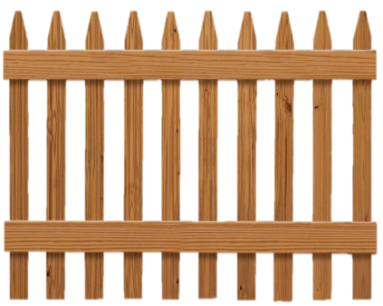 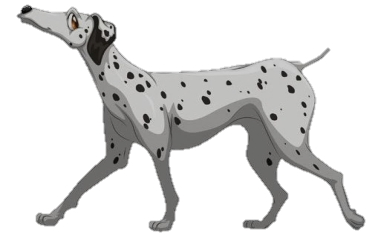 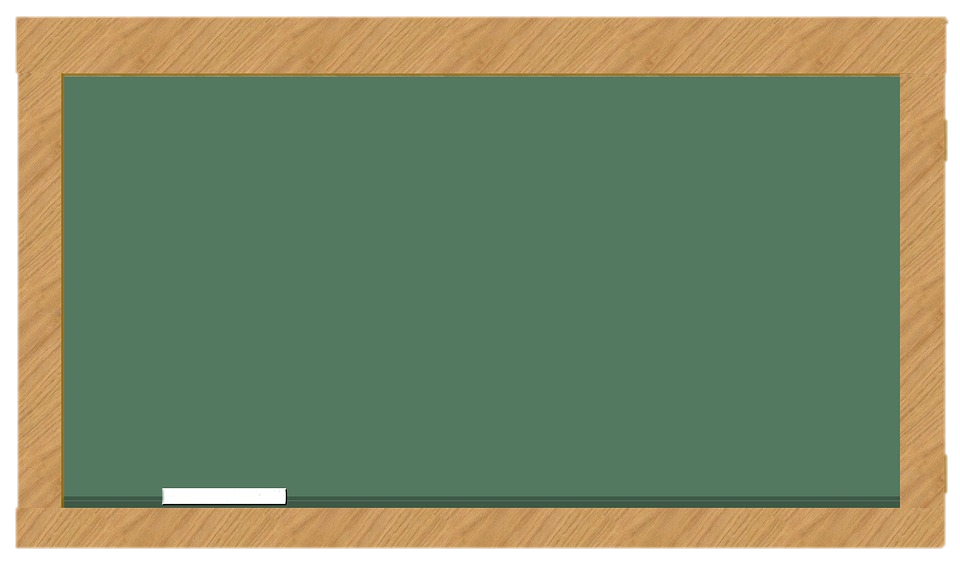 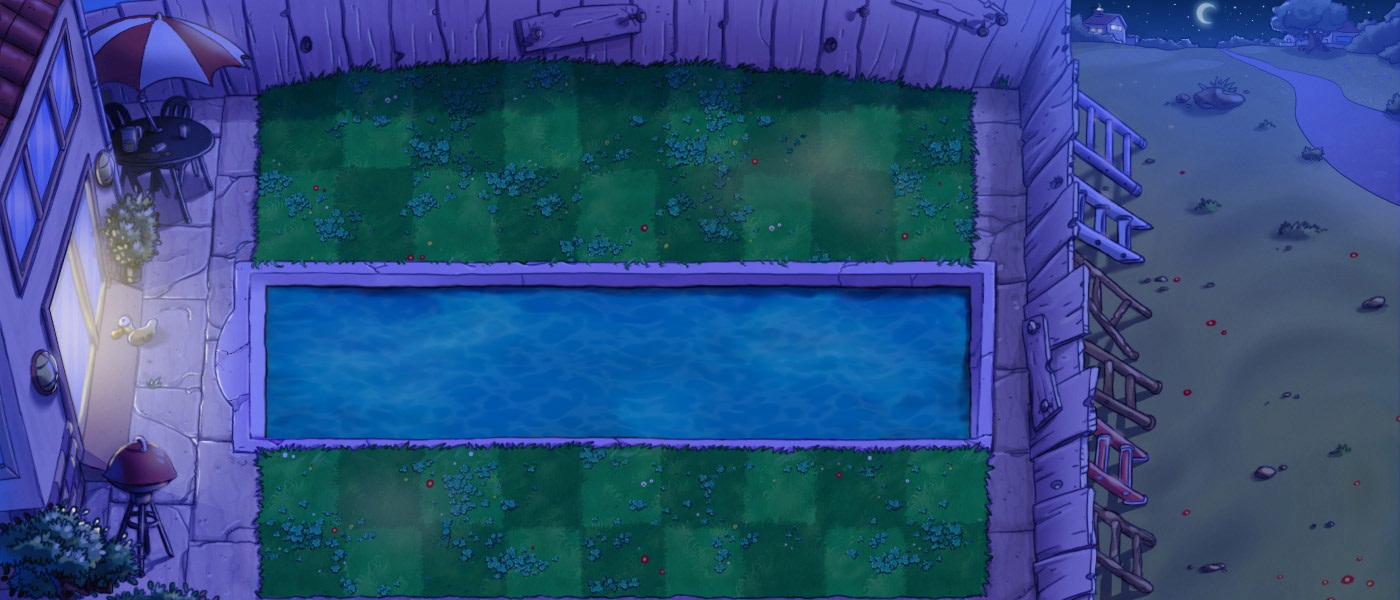 Thầy cô điền câu hỏi vào đây
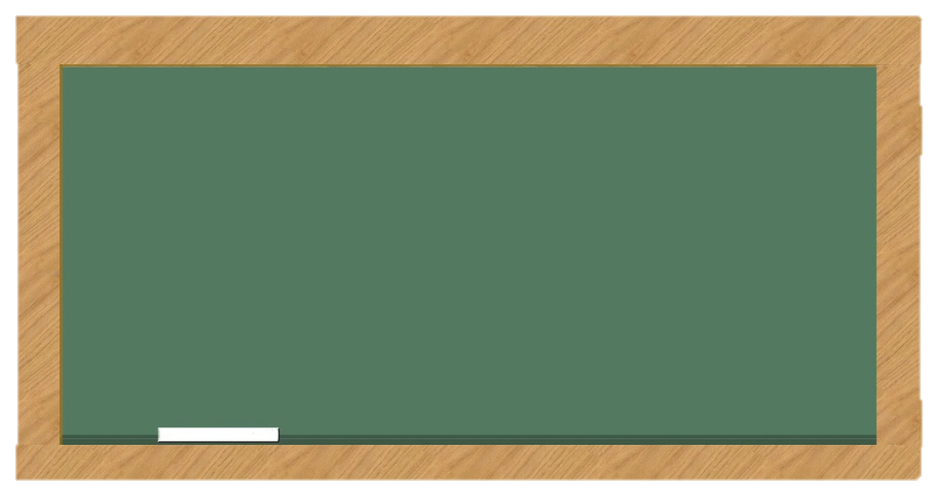 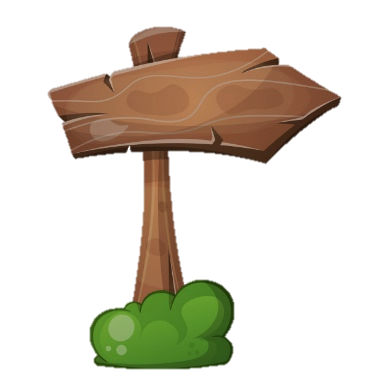 Trở về
Thầy cô điền 
câu trả lời vào đây
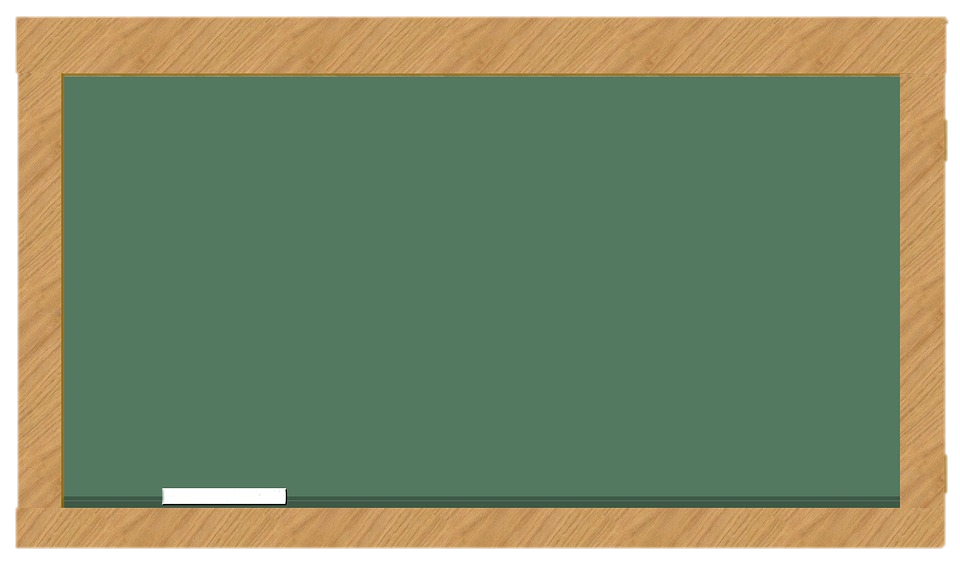 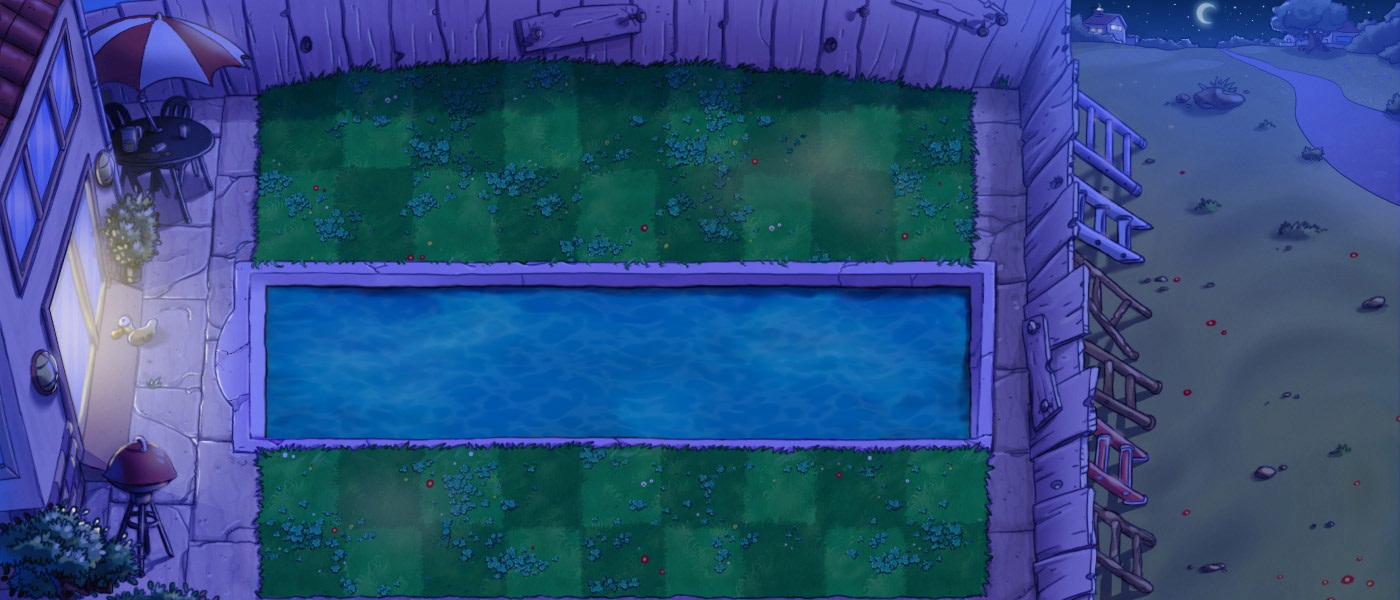 Thầy cô điền câu hỏi vào đây
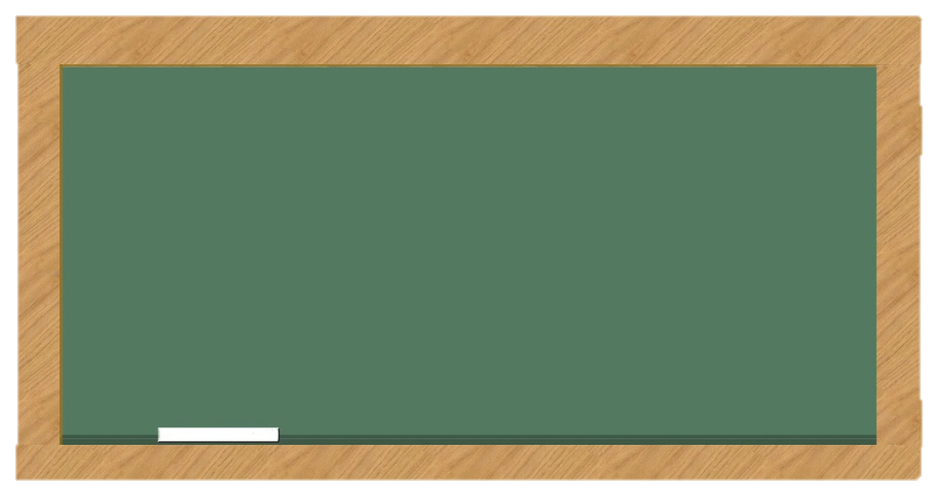 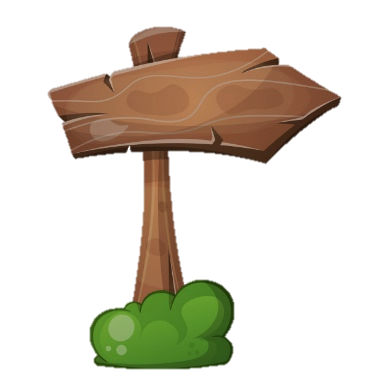 Trở về
Thầy cô điền 
câu trả lời vào đây
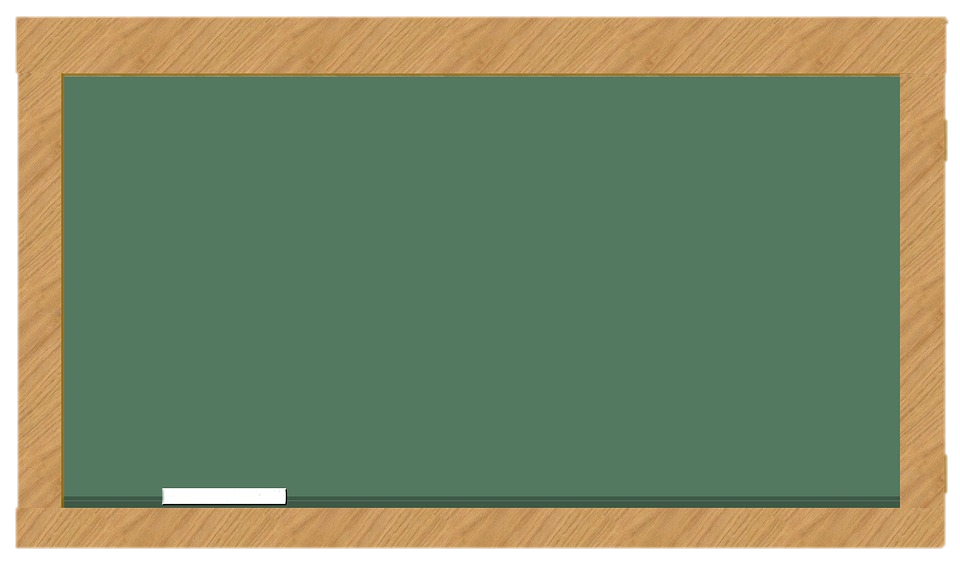 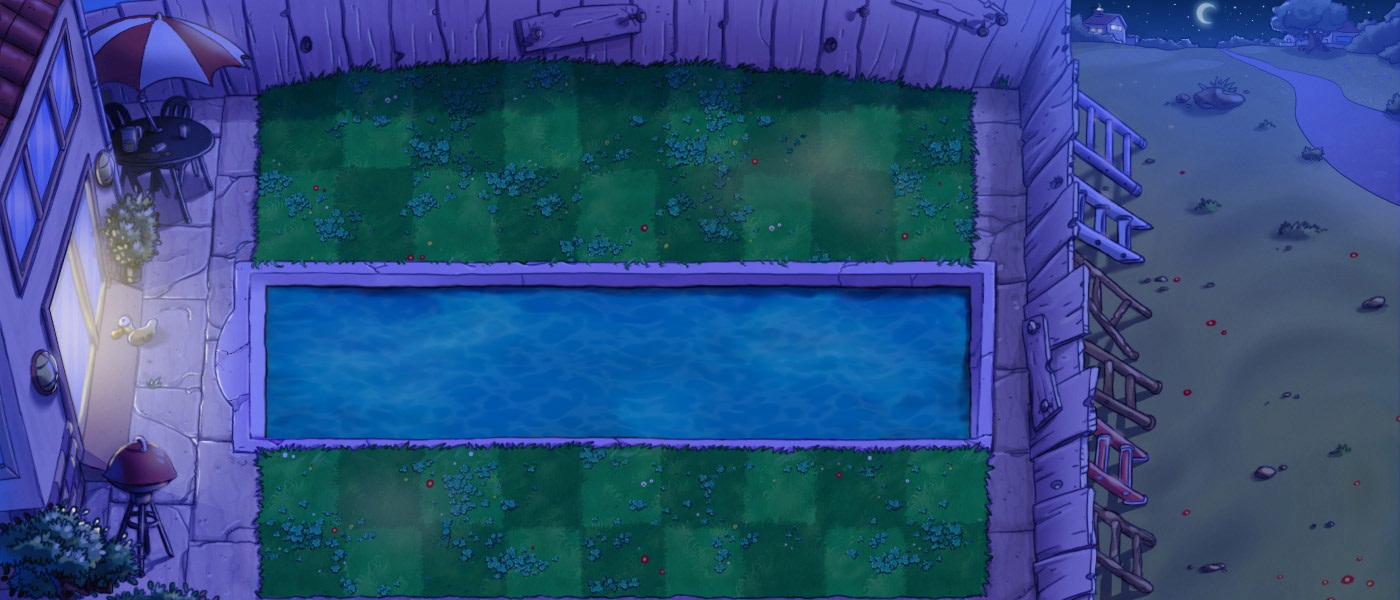 Thầy cô điền câu hỏi vào đây
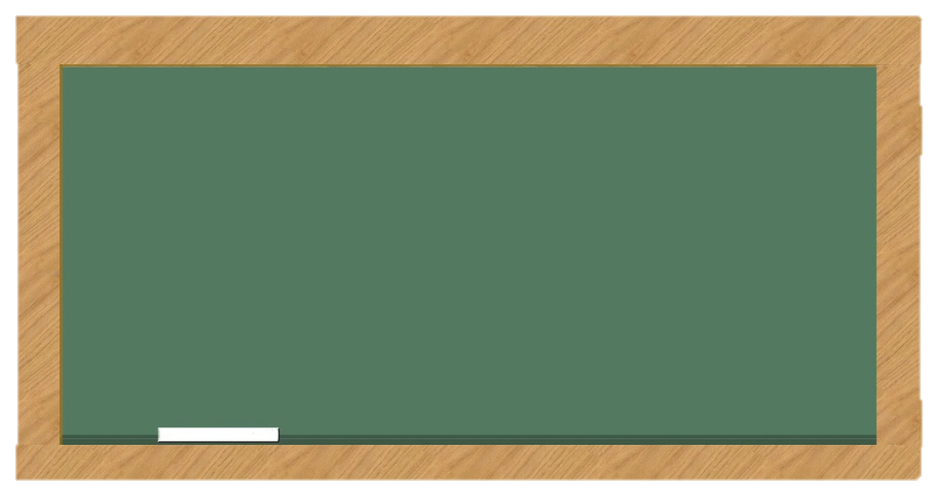 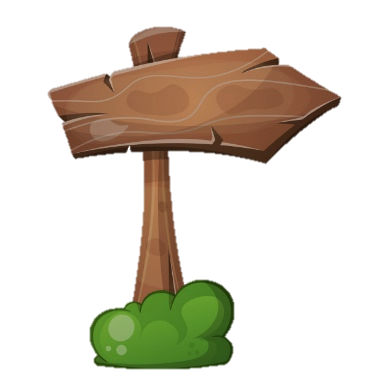 Trở về
Thầy cô điền 
câu trả lời vào đây
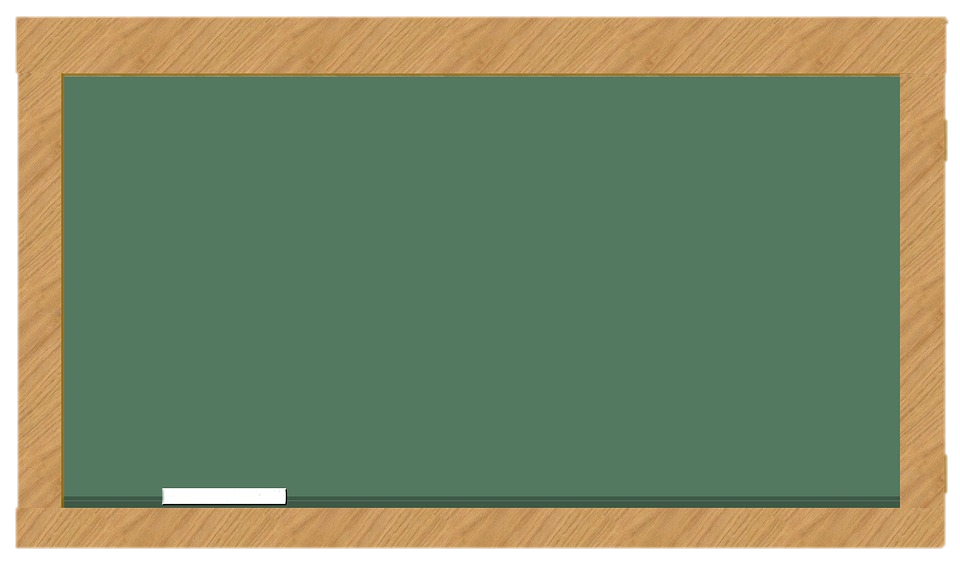 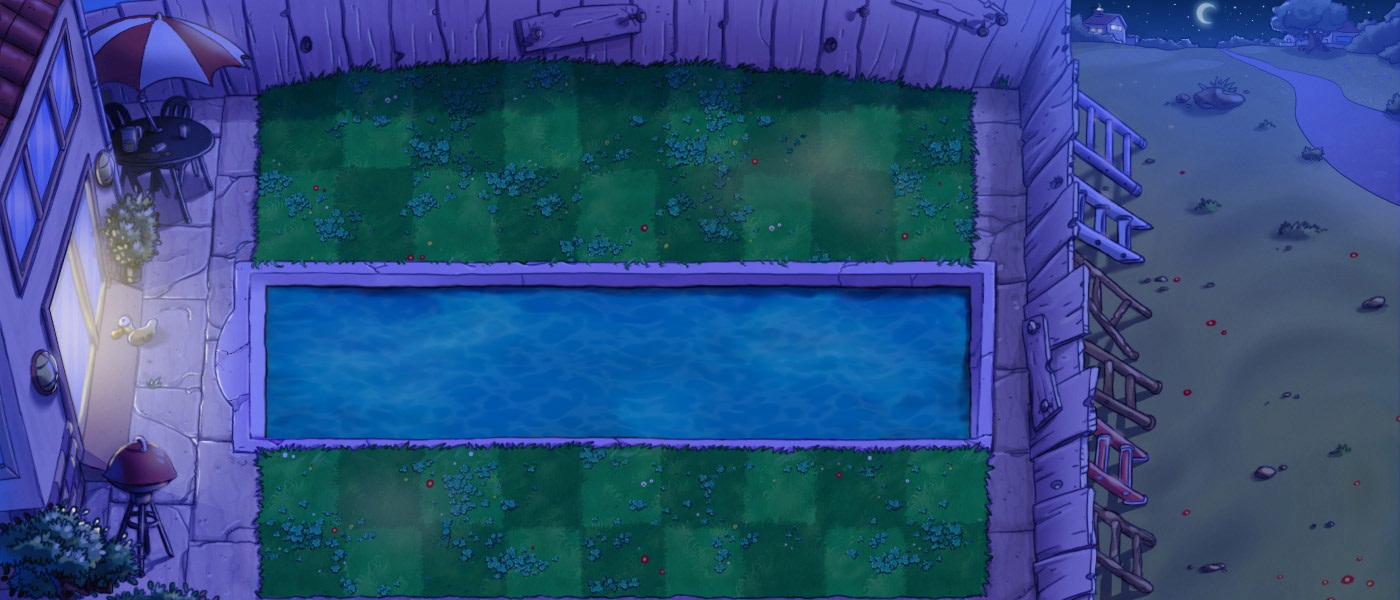 Thầy cô điền câu hỏi vào đây
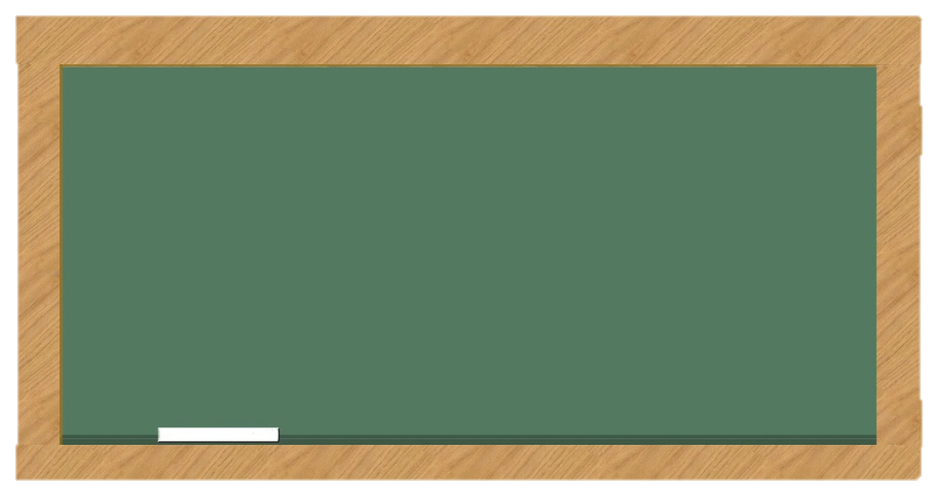 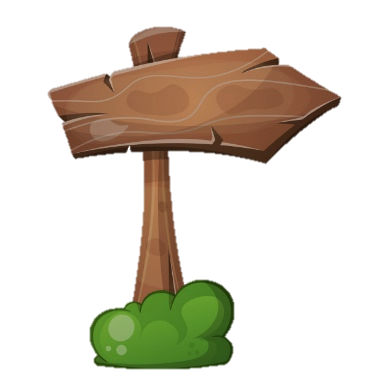 Trở về
Thầy cô điền 
câu trả lời vào đây
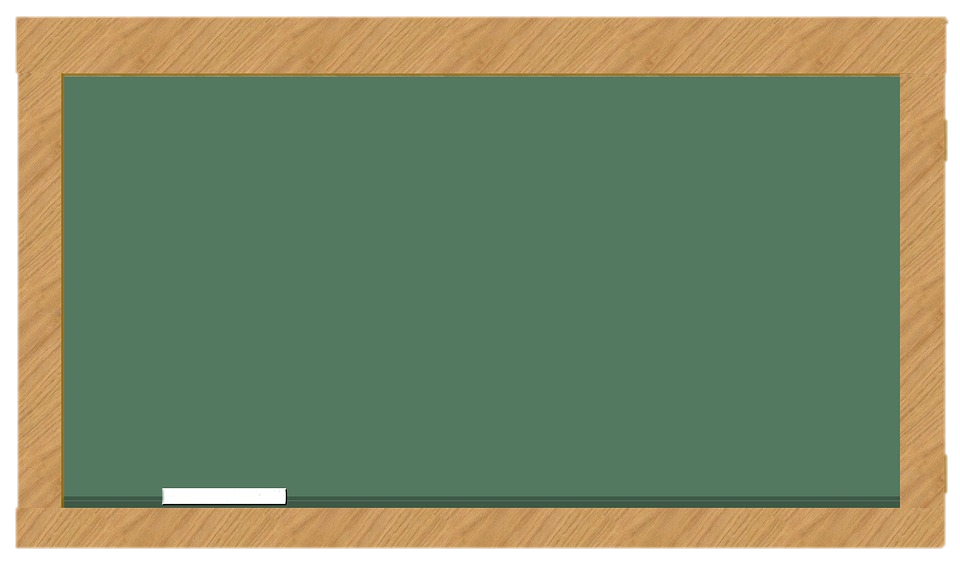 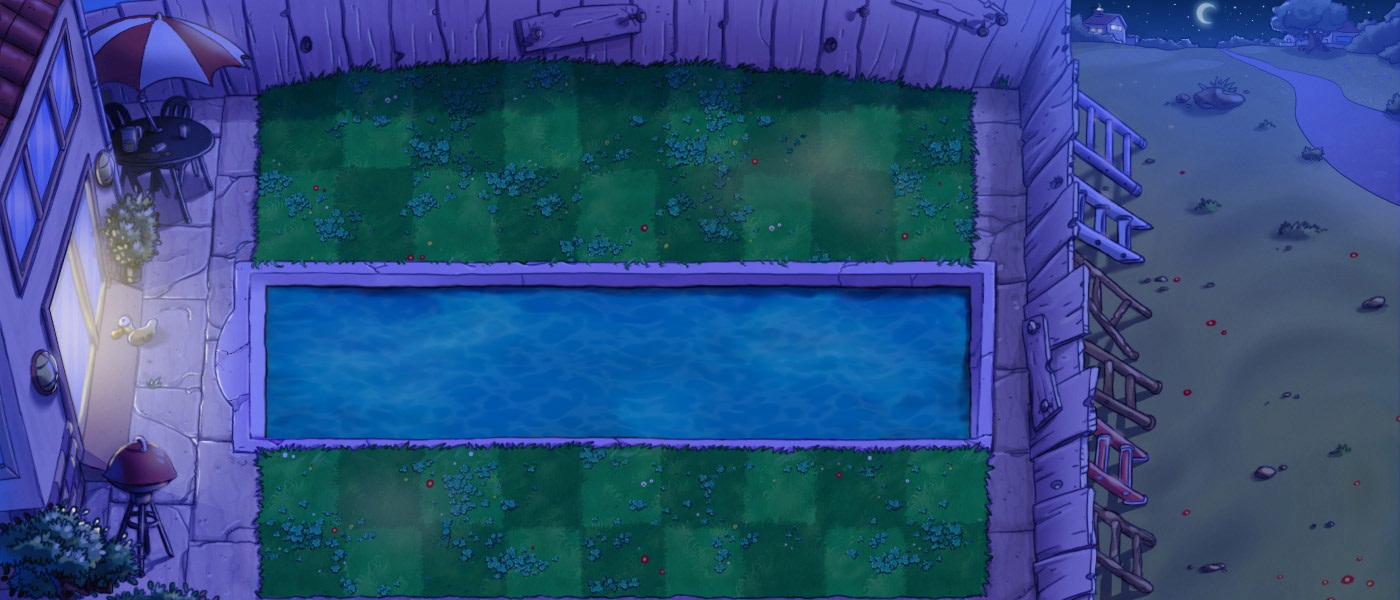 Thầy cô điền câu hỏi vào đây
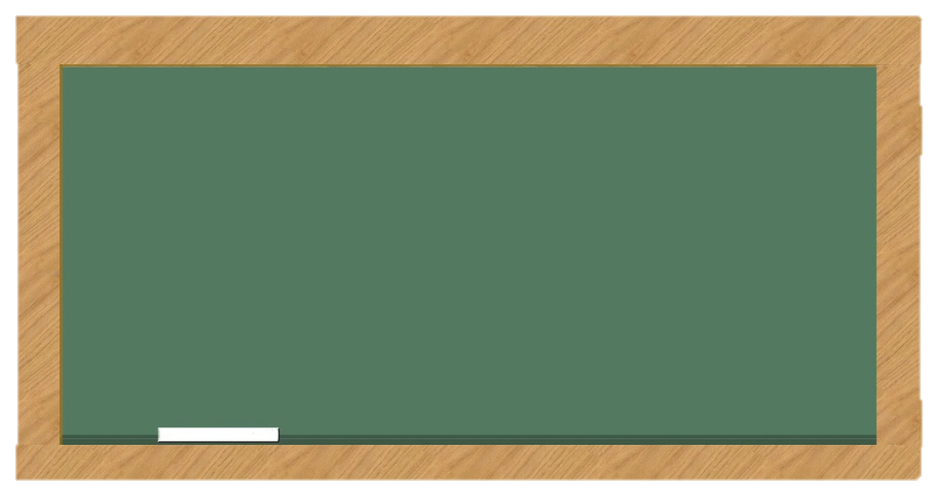 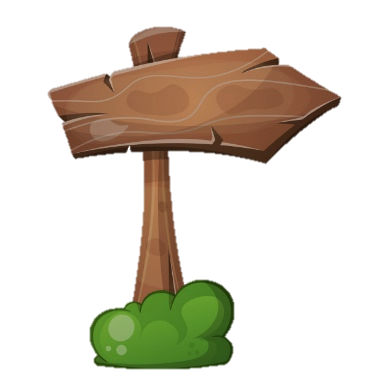 Trở về
Thầy cô điền 
câu trả lời vào đây
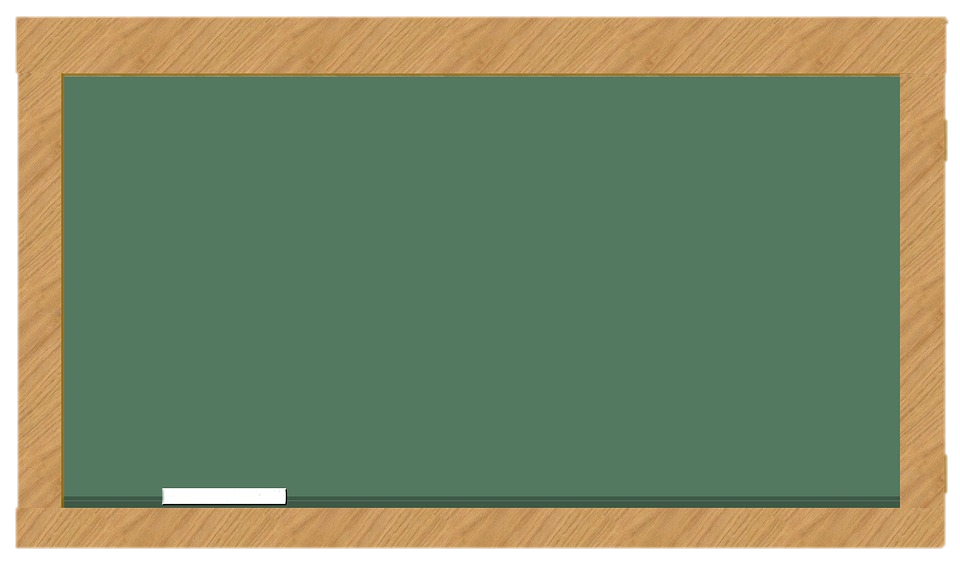 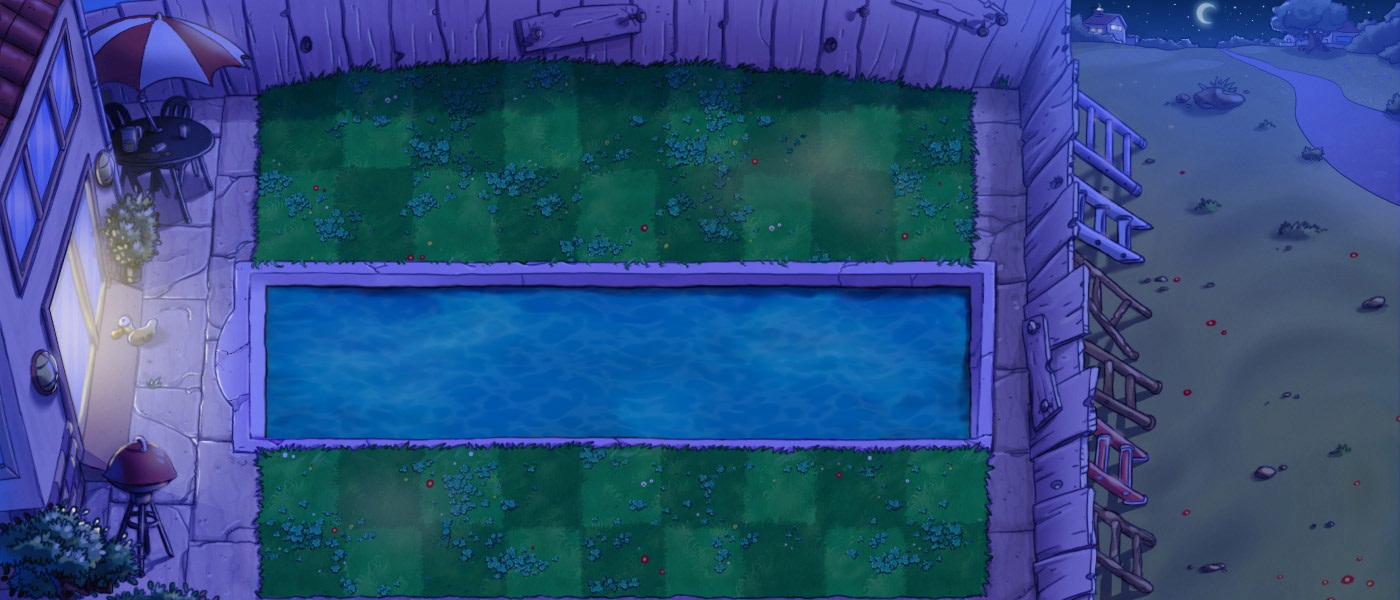 Thầy cô điền câu hỏi vào đây
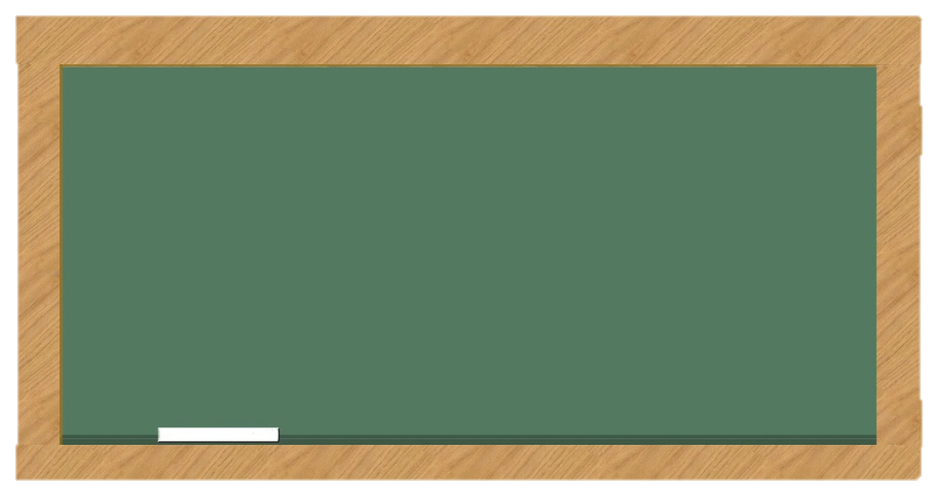 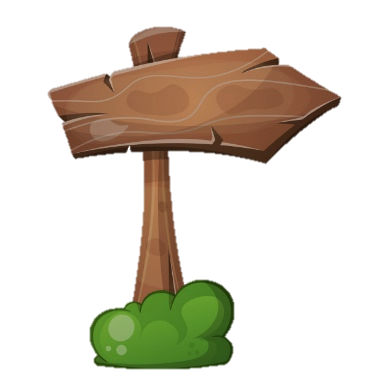 Trở về
Thầy cô điền 
câu trả lời vào đây